AMSAT-NA
PACSAT-Dev
Real Time
Clock
SPI
RX1
2M ANT
2 WatchDogs
RX2
Power 
Divider
Filter
PreAMP
RX3
Sensors
RX4
TX
70 CM ANT
2W AMP
Filter
Power
-2V, 1.2V, 3.3V, 5V
Current Control
Memory
CPU
I2C
AMSAT-NA
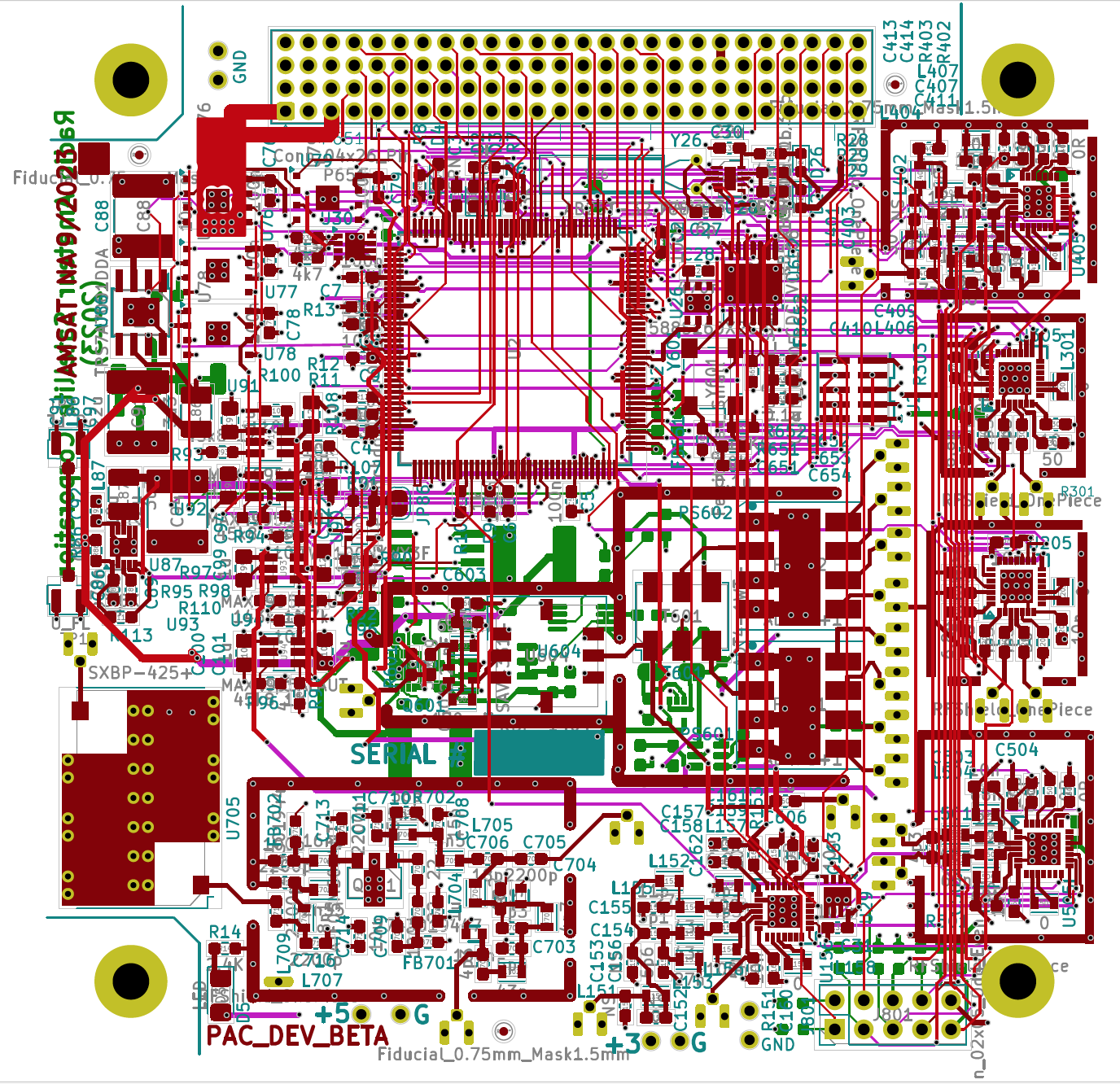 PACSAT-Dev
CubeSat Format

Six Layer PCB

Produced with KiCad 7.0

300+ components
AMSAT-NA
PACSAT-Dev
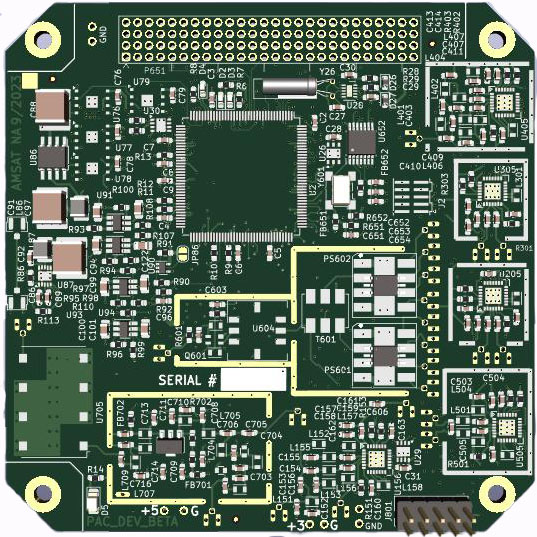 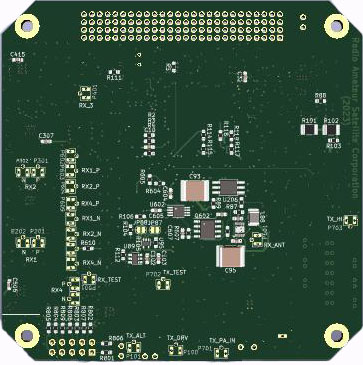